TIDY UP!
DOES YOUR
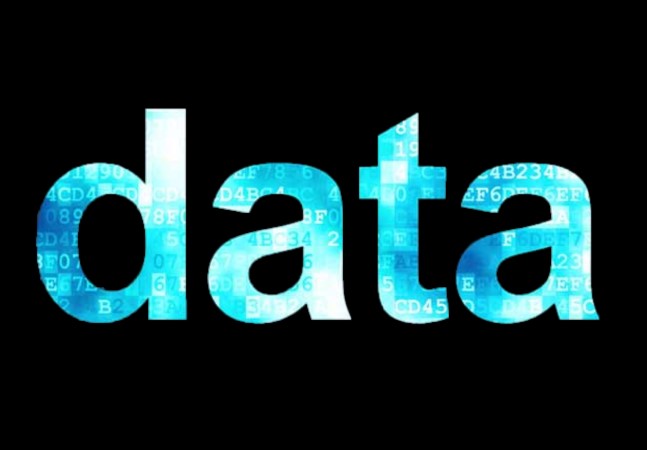 SPARK JOY?
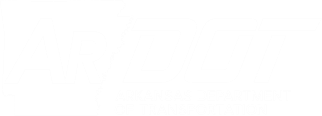 Sharon Hawkins
ARDOT – GIS and Mapping
[Speaker Notes: I’m sure that some of you are familiar with the Japanese author, Marie Kondo, and her take on the art of organizing, purging, and fully considering what you have and what you need.  I thought that those principles would make for an exciting presentation title, because let’s face it….]
Talking about data isn’t always exciting…
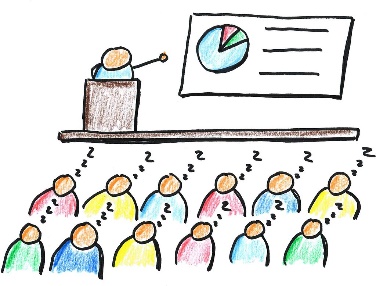 IDENTIFIED CHALLENGES WITH DATA
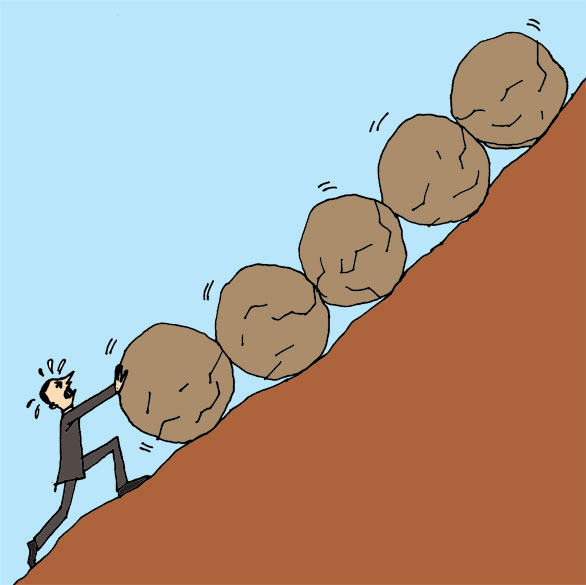 Communication
Data Accessibility
Data Documentation
Duplication of Effort
Data Standards
IDENTIFIED CHALLENGES
EXAMPLE
County
CO
AHTD_COUNTY
COUNTYNUMBER
County_Num
AH_County

Route
RTE
ROUTENUM
ROUTE
Road
AH_Route

Sectn
SEC
sectn
SECTON
Section
AH_Section
COUNTY
Communication
ROUTE
Data Documentation
SECTION
Duplication of Effort
Data Standards
IDENTIFIED CHALLENGES
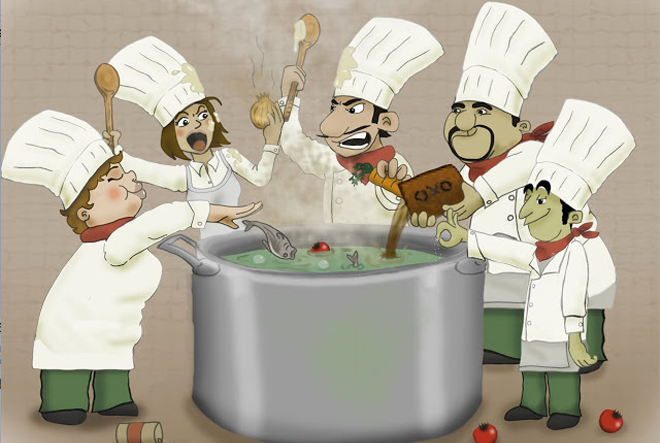 HEAD
CHEF
HEAD
CHEF
HEAD
CHEF
HEAD
CHEF
HEAD
CHEF
IDENTIFIED CHALLENGES
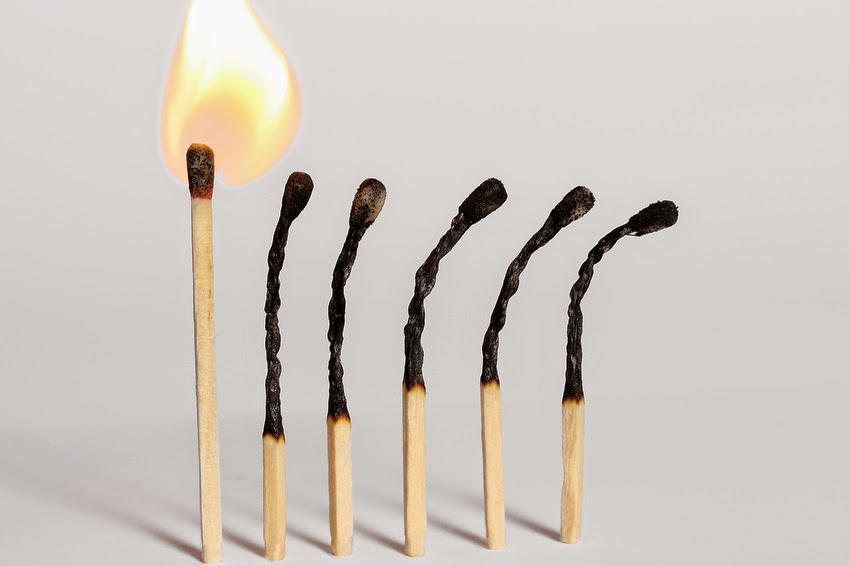 A DIFFERENT APPROACH
December 2016
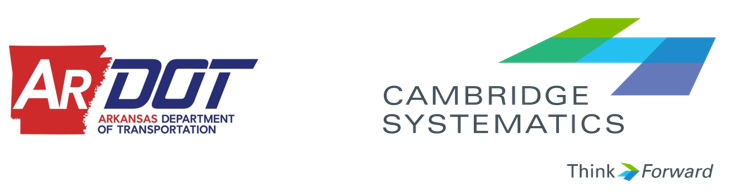 DATA BUSINESS PLAN

Develop a plan for ARDOT to meet current and future business needs for data

Comply with state and federal requirements

Improve organization, collaboration, collection, analysis and reporting of data
FROM THE OUTSIDE LOOKING IN
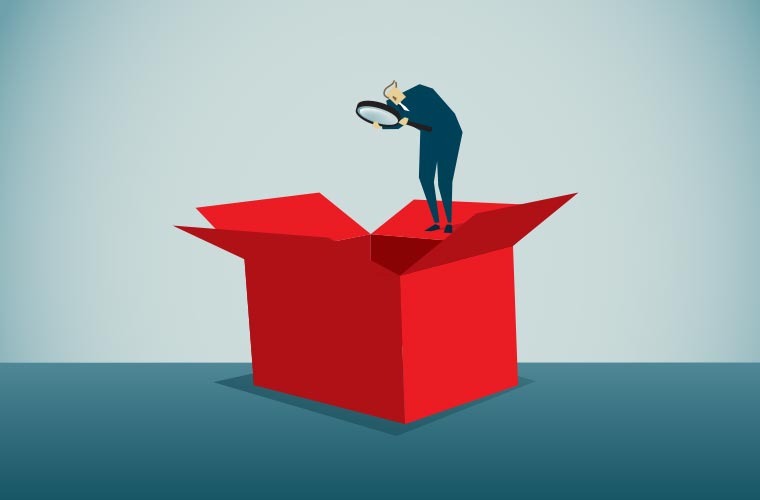 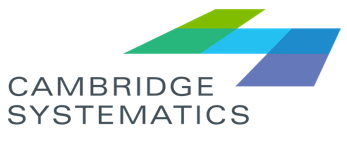 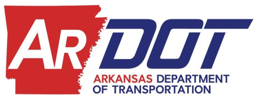 MISSION: DEVELOP AN ACTIONABLE 
ROADMAP TO IMPROVE DATA AT AN 
ENTERPRISE LEVEL
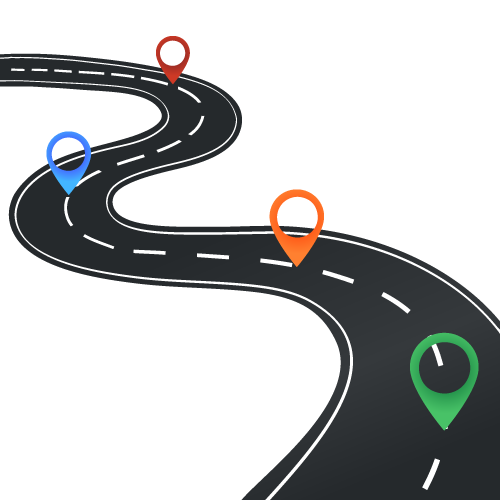 Implement Data Governance
at an Enterprise (Department)
level
Advertise to and train
data users
Examine, create, and revise
policies and documentation
Assess the current state of 
data at ARDOT
ASSESS CURRENT STATE - SURVEY SAYS!
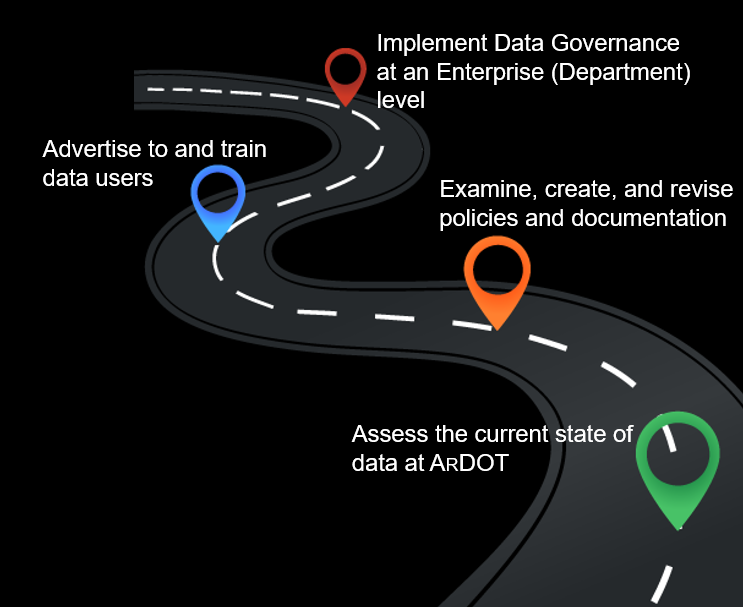 APRIL 2017
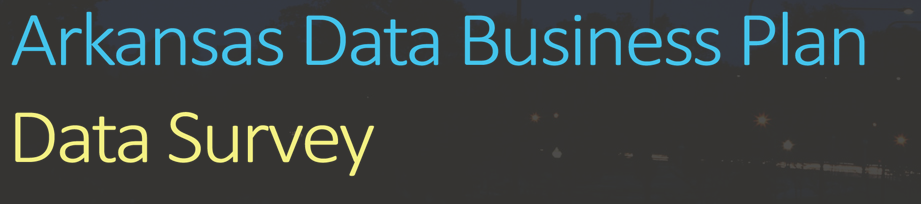 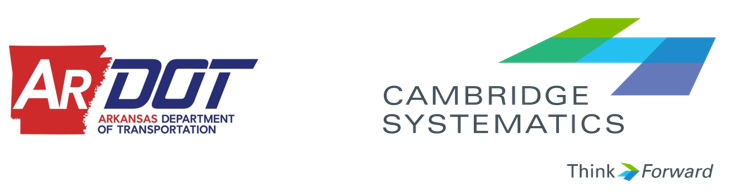 233 Completed Responses Received
ASSESS CURRENT STATE - SURVEY SAYS!
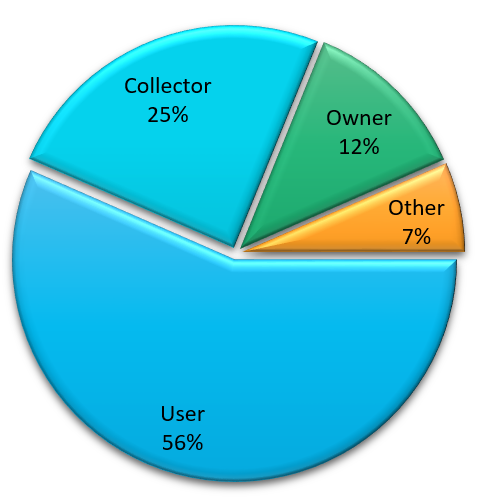 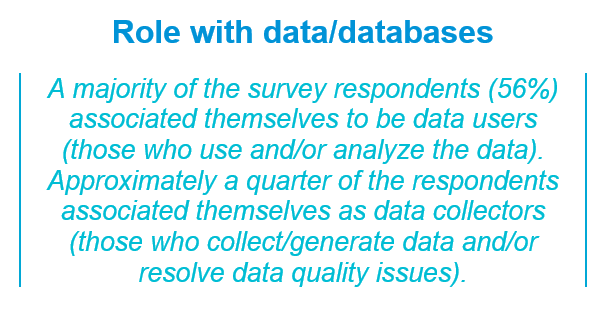 ASSESS CURRENT STATE - SURVEY SAYS!
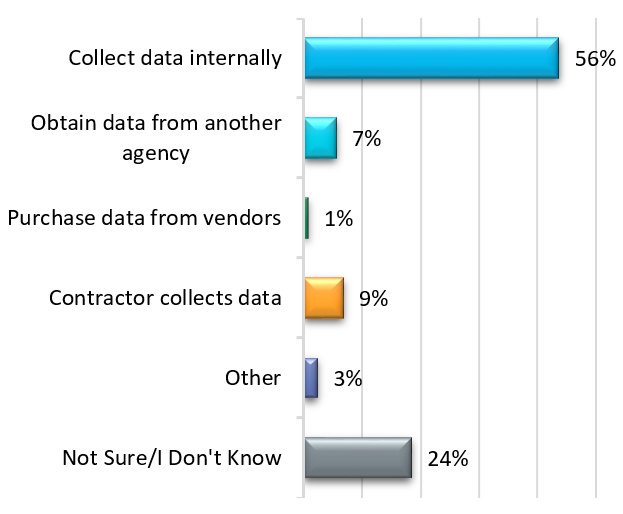 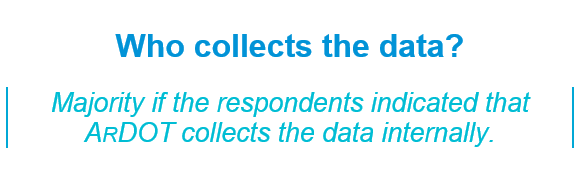 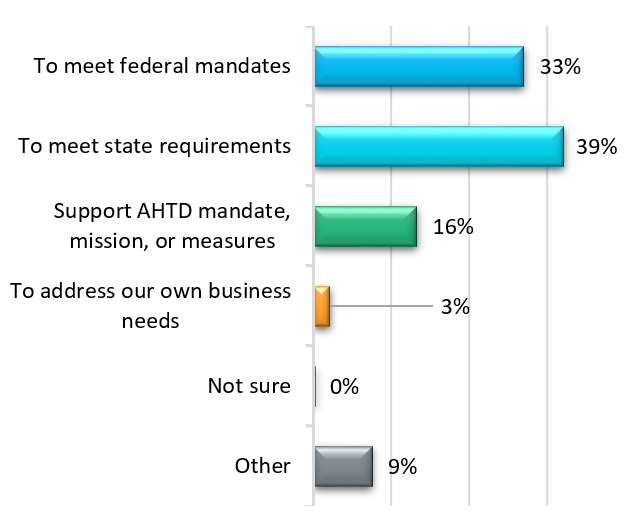 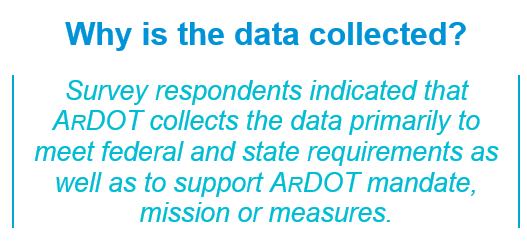 ASSESS CURRENT STATE - SURVEY SAYS!
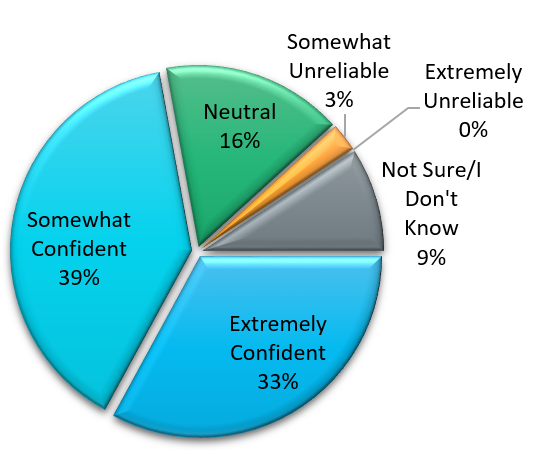 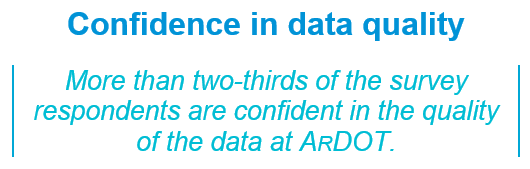 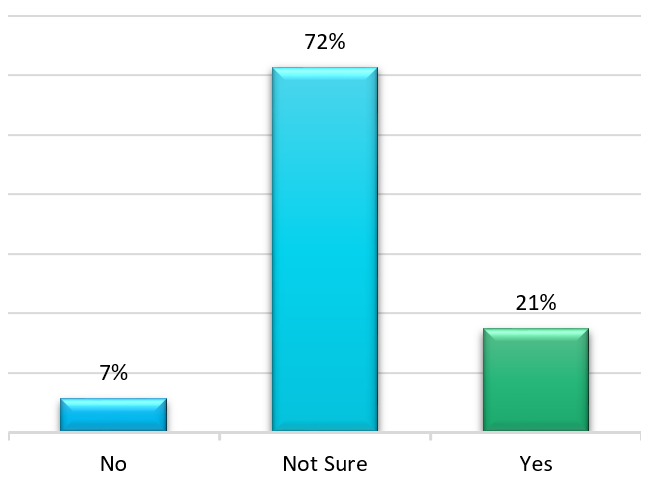 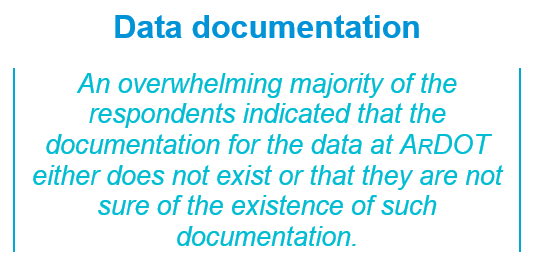 ASSESS CURRENT STATE - SURVEY SAYS!
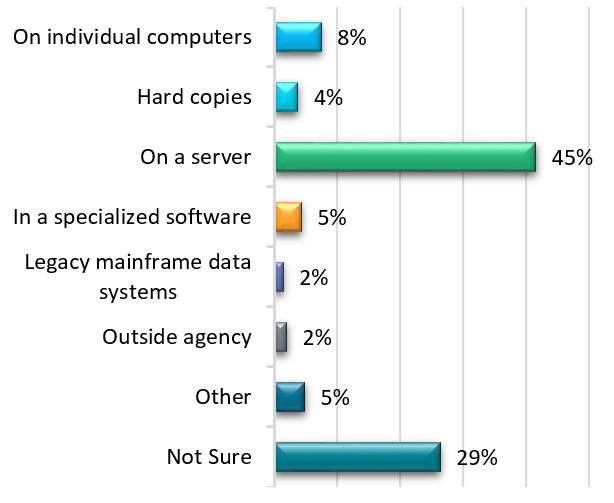 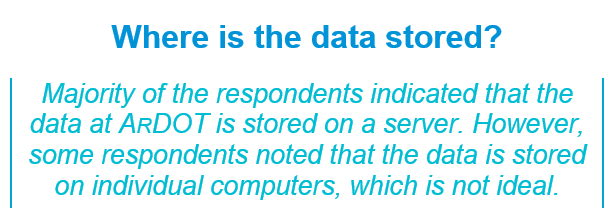 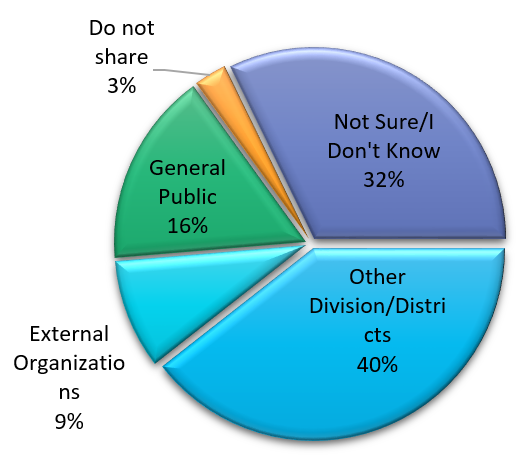 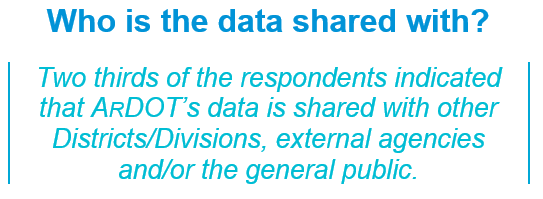 ASSESS CURRENT STATE - SURVEY SAYS!
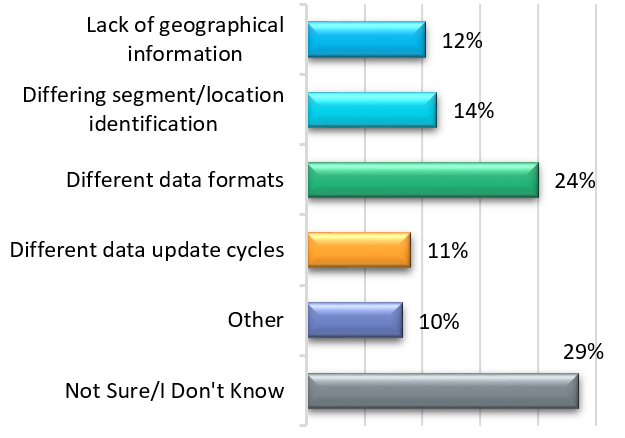 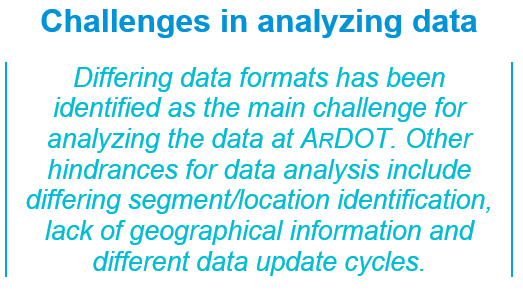 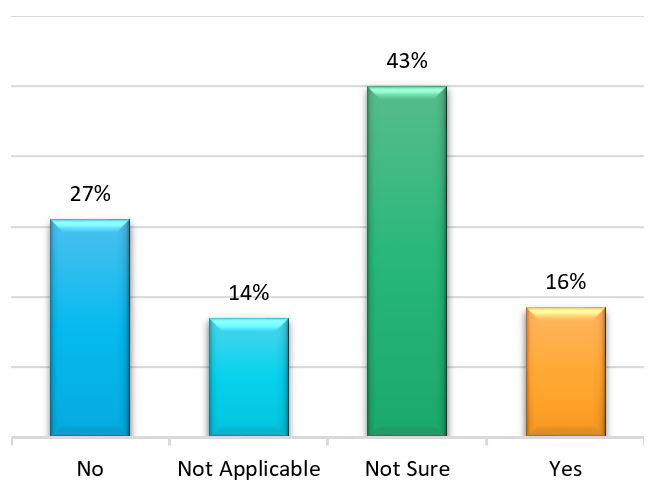 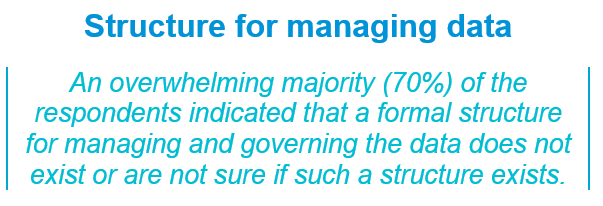 ASSESS CURRENT STATE - SURVEY SAYS!
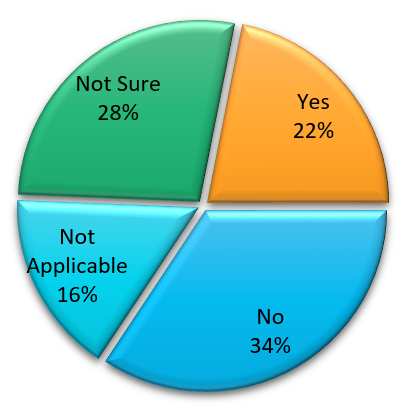 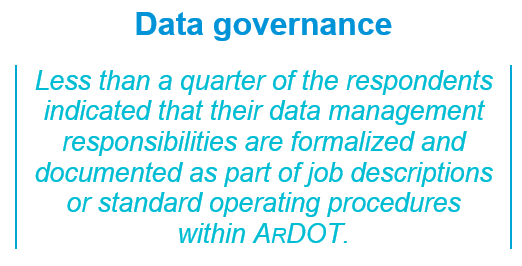 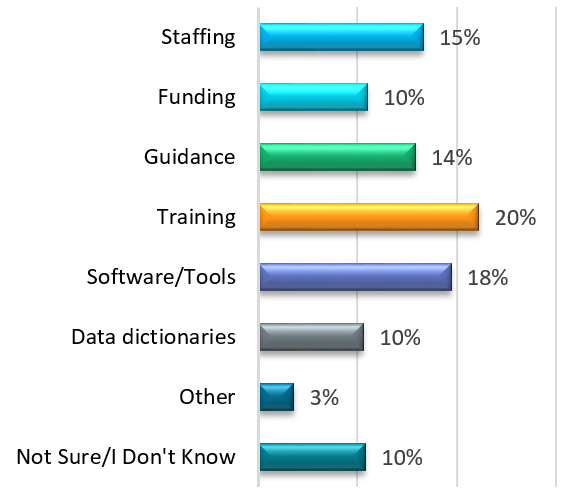 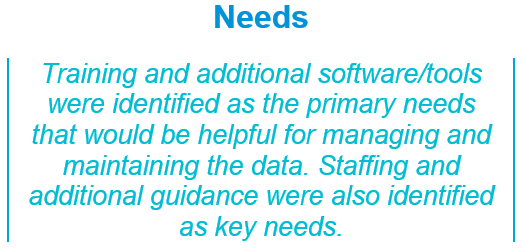 ASSESS CURRENT STATE - SURVEY SAYS!
Typed Responses
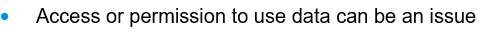 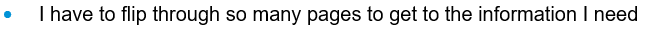 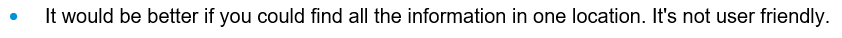 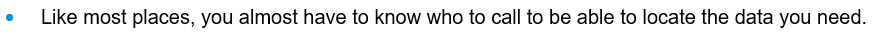 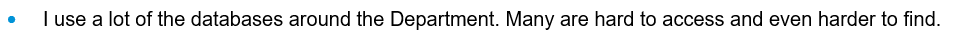 ASSESS CURRENT STATE - SURVEY SAYS!
Typed Responses
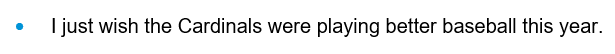 ASSESS CURRENT STATE - SURVEY SAYS!
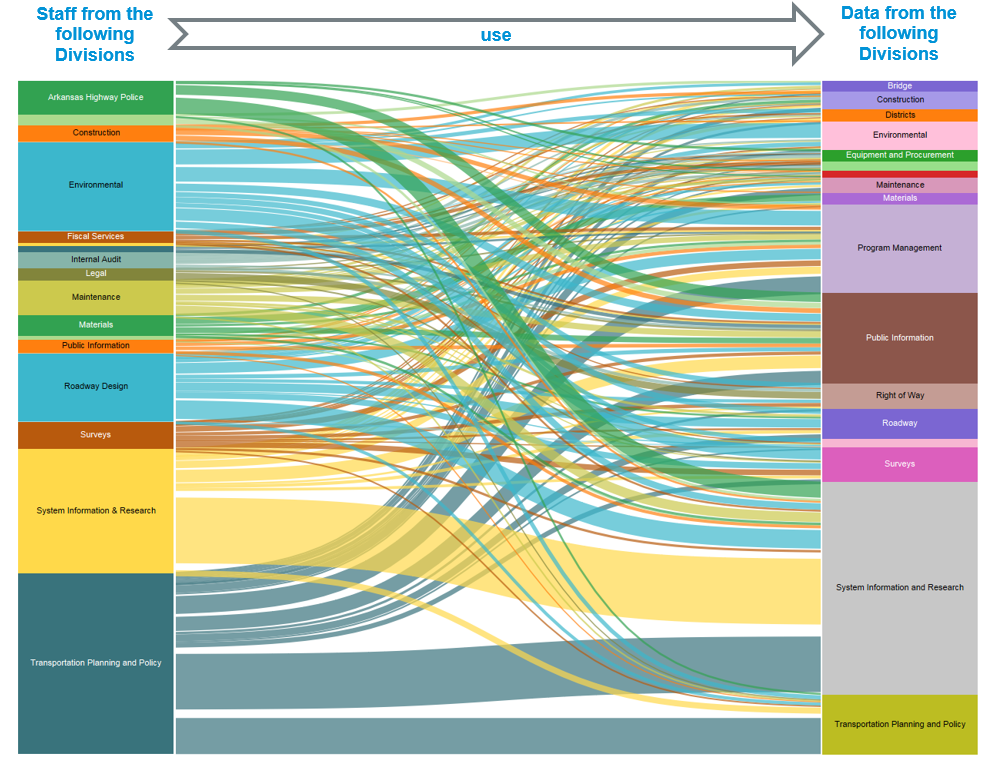 POLICIES AND DOCUMENTATION
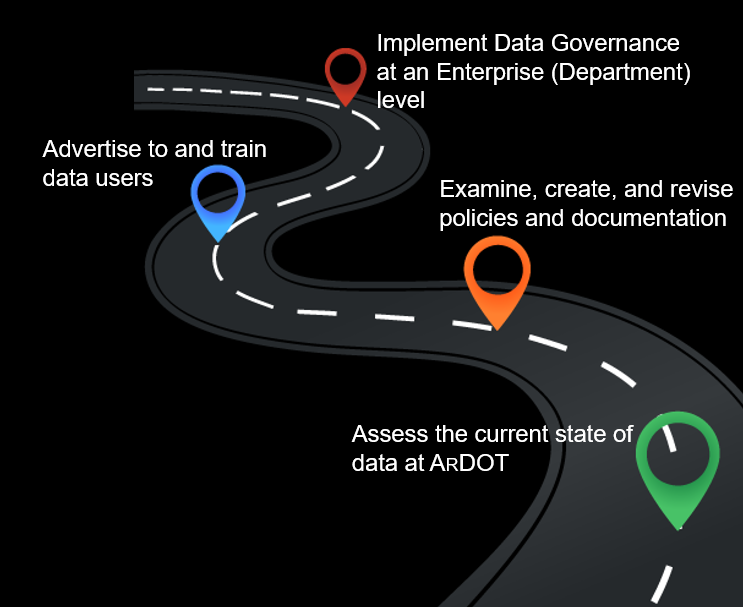 DATA CATALOG
DATA DICTIONARY
Lists All Available Data Sets

Where is the Data

Clarify Owners

Information to understand the purpose and how to use the data
List/Definition of attributes

Type Field (Text, Number, etc…)

Number characters allowed

Information expected/required

Temporality and limitations
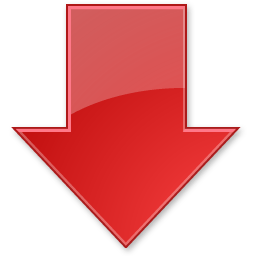 METADATA
POLICIES AND DOCUMENTATION
METADATA
IS A 
LOVE NOTE 
TO THE FUTURE
POLICIES AND DOCUMENTATION
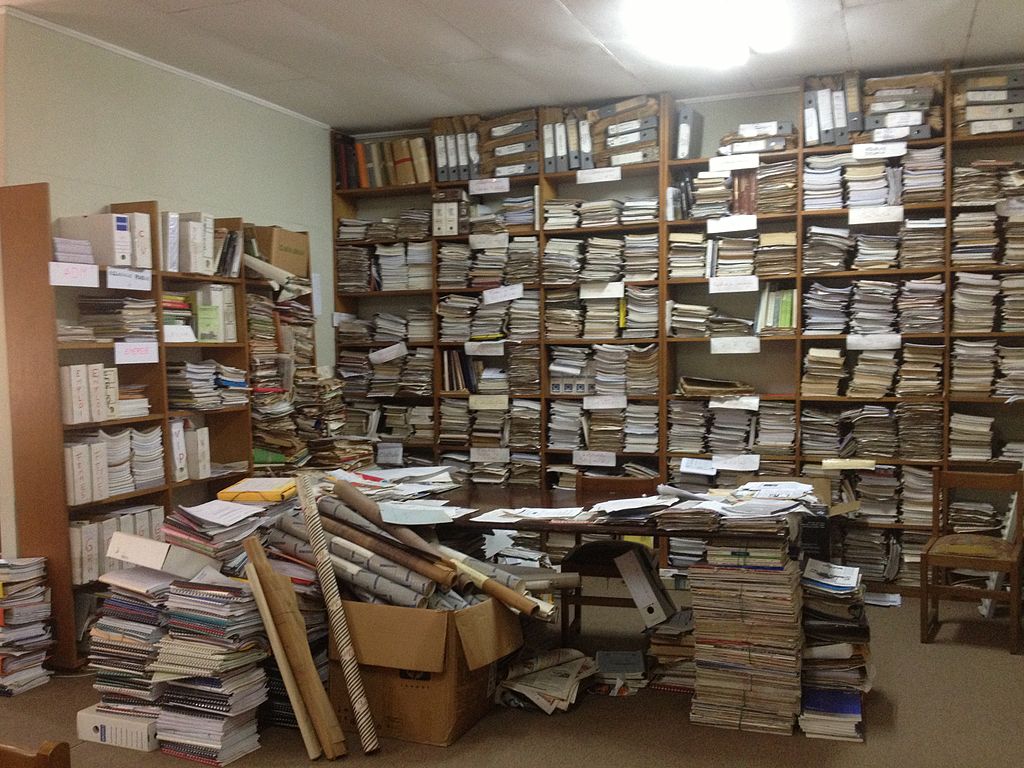 CURRENT METADATA?
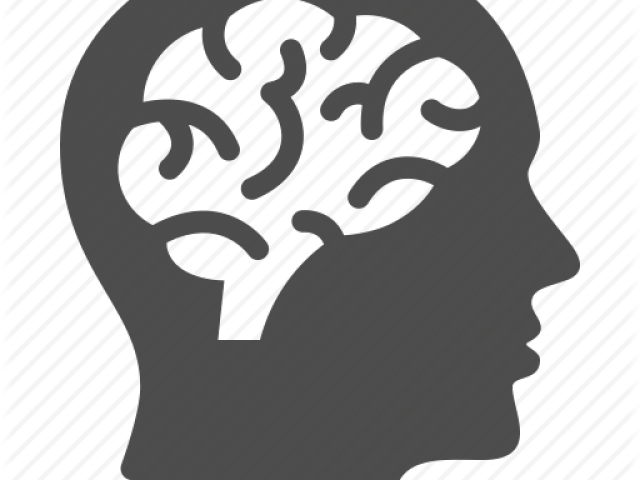 ADVERTISING DATA - TRAINING DATA USERS
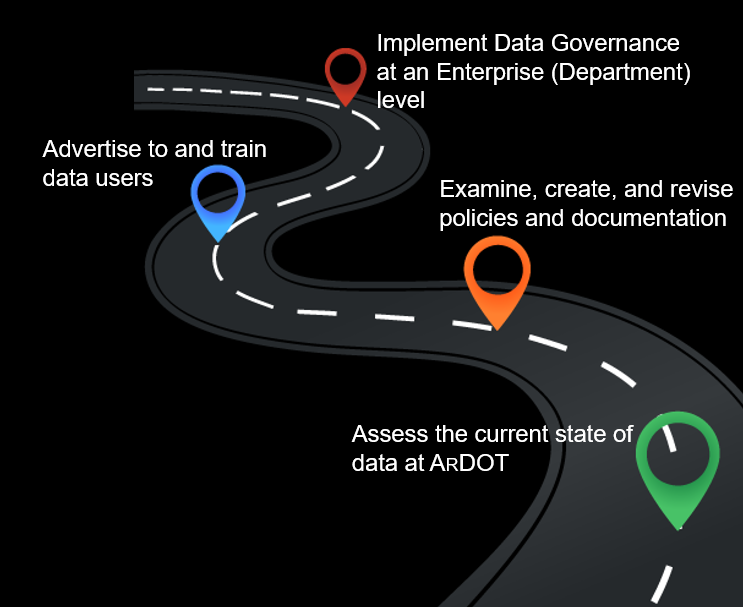 How should we advertise our data?

Word of mouth

Articles in both print and digital media

Internal news releases/e-mail blasts

Posters, brochures, and fliers

Outreach and presentations to others such as “Lunch n’ Learns”, Identified Stakeholder meetings, etc…

Special events and that ARDOT holds
Are we effective communicators when it comes to data?
ADVERTISING DATA - TRAINING DATA USERS
EXAMPLE
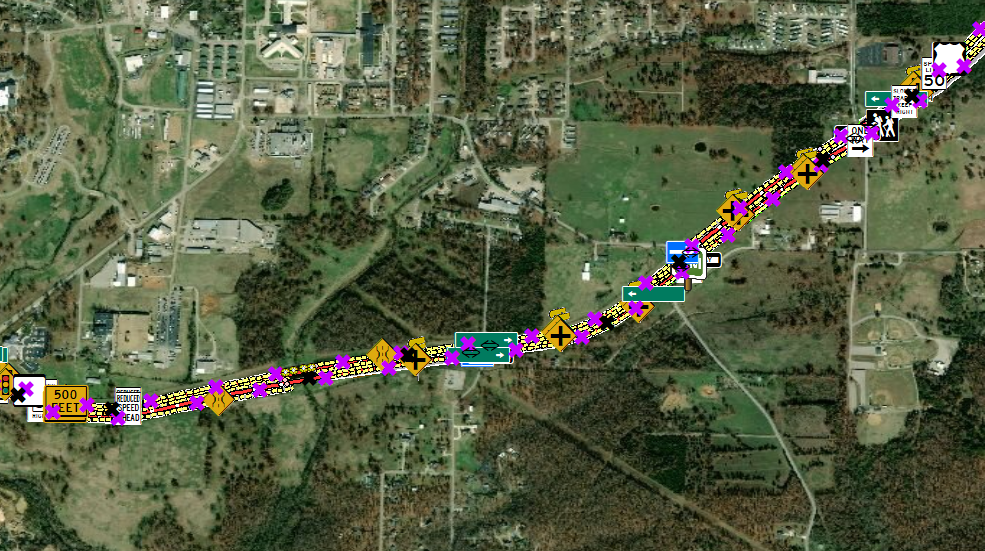 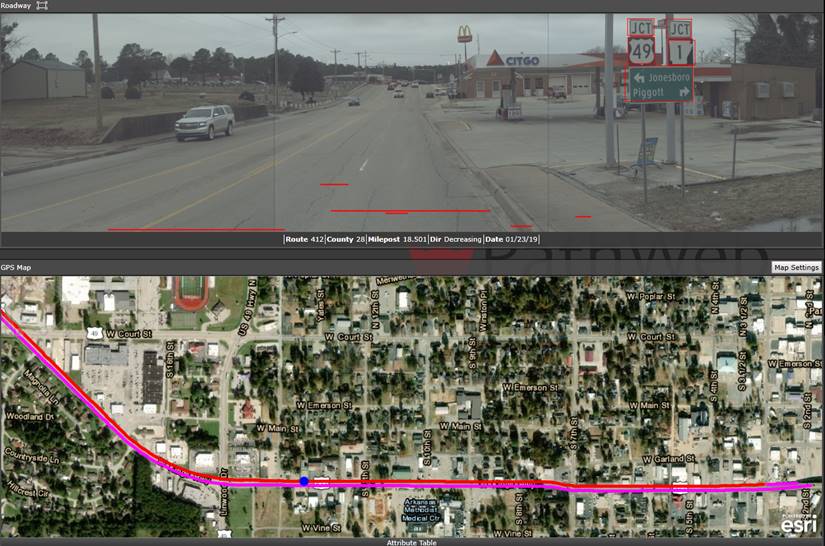 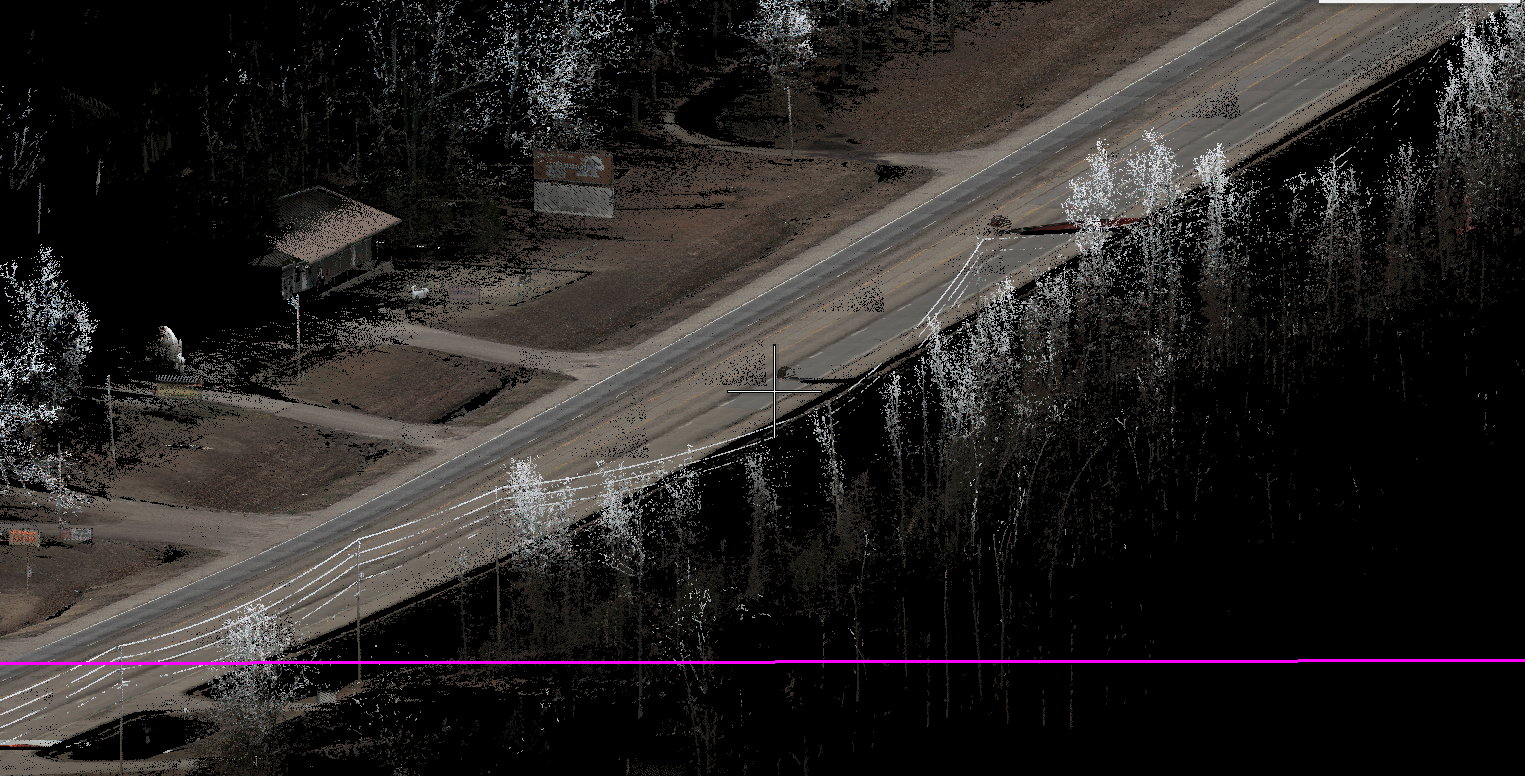 ADVERTISING DATA - TRAINING DATA USERS
EXAMPLE
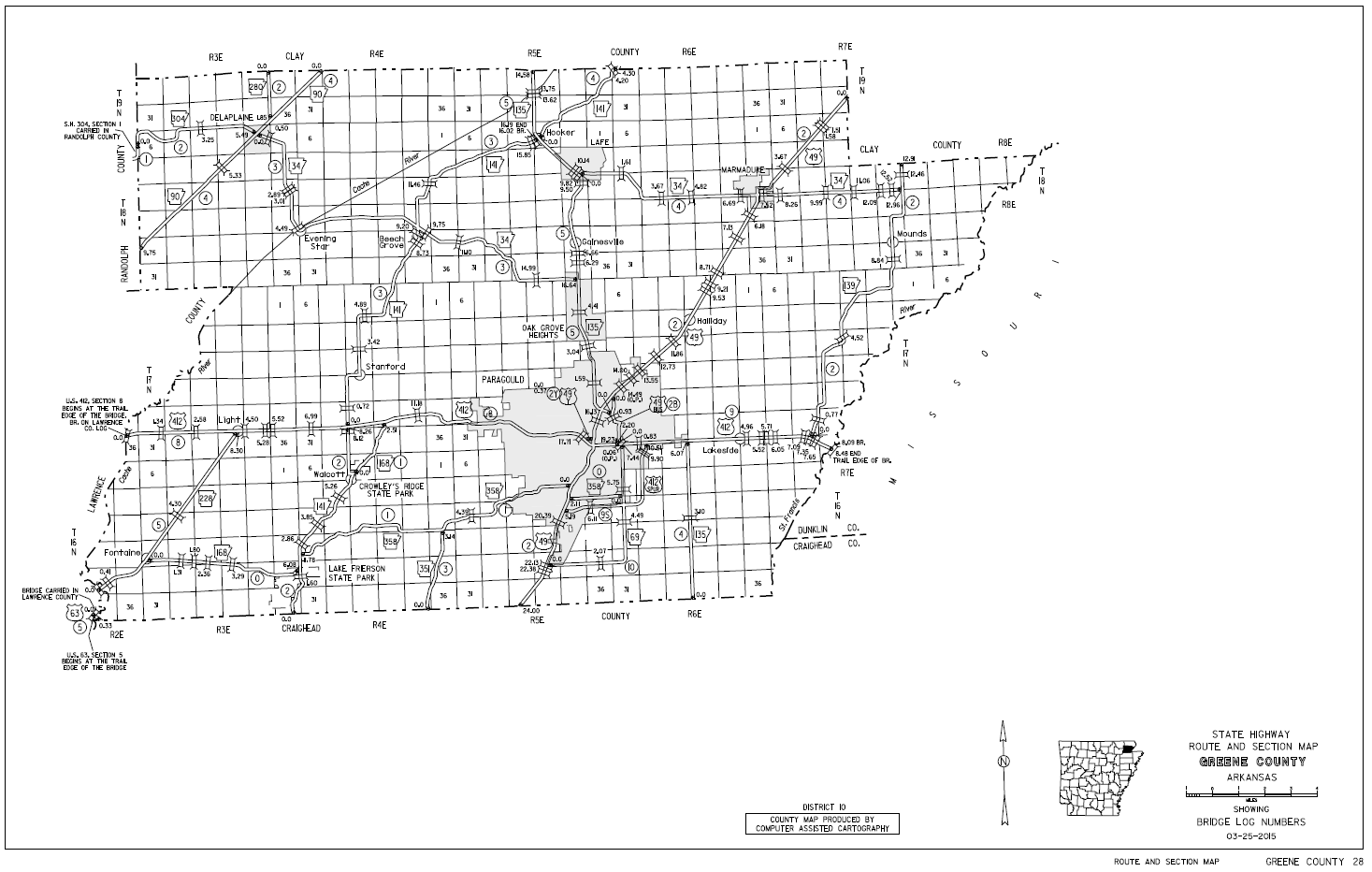 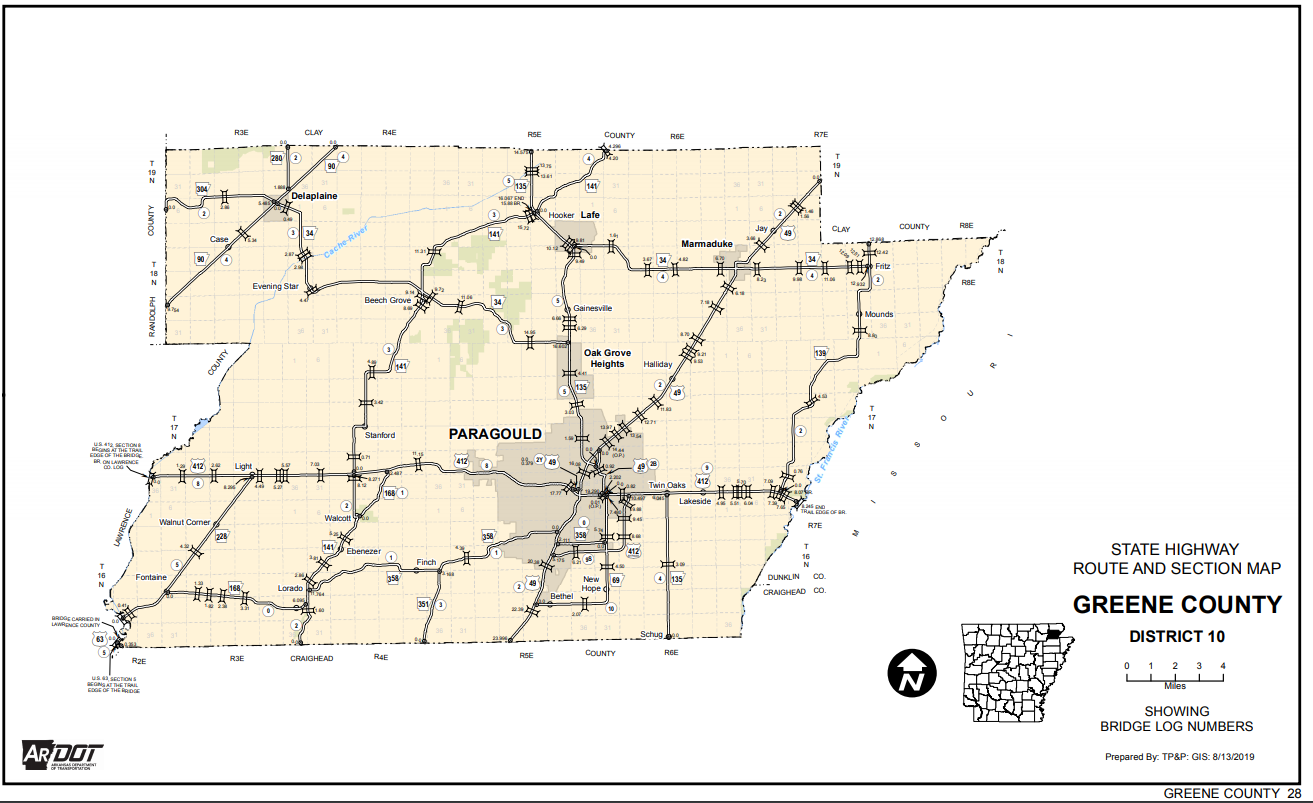 ADVERTISING DATA - TRAINING DATA USERS
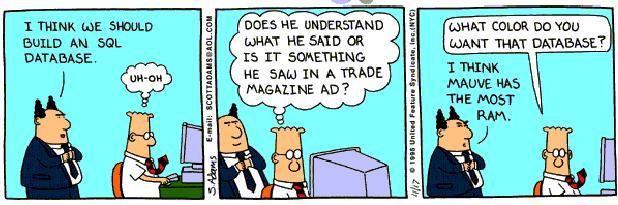 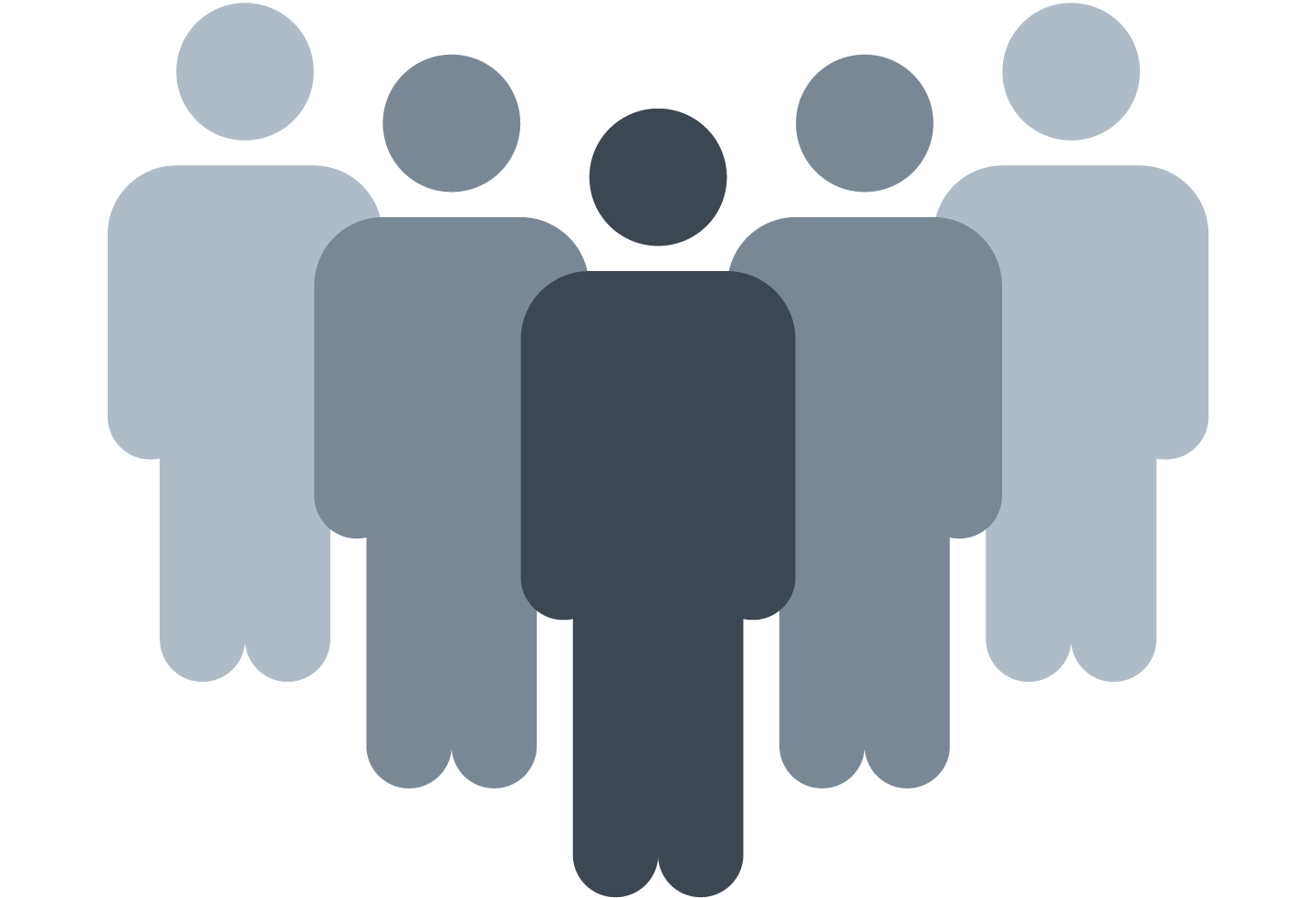 Secondary Users
Owners
Primary Users
Collectors
IT
IMPLEMENTING DATA GOVERNANCE
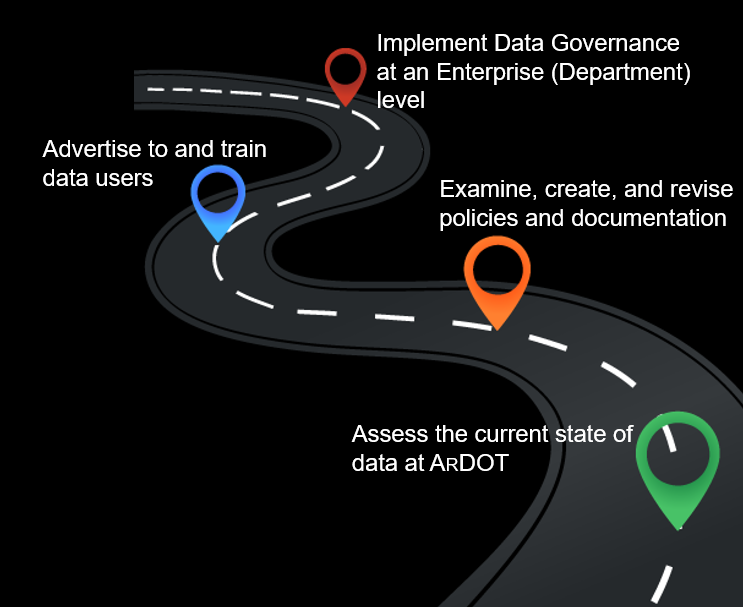 ALL WE HAVE TO DO IS…
IMPLEMENTING DATA GOVERNANCE
Improve quality of safety data systems by implementing system improvements related to data collection, data access, data quality and validation, and documentation.
Improve quality of mobility data systems by implementing system improvements related to data collection, data access, data quality and validation, and documentation.
Identify champions.
Use DBP results to establish strong, sustainable vision for data governance and obtain executive support.
Budget for implementation of the Safety and Mobility DBP and dedicate staff resources.
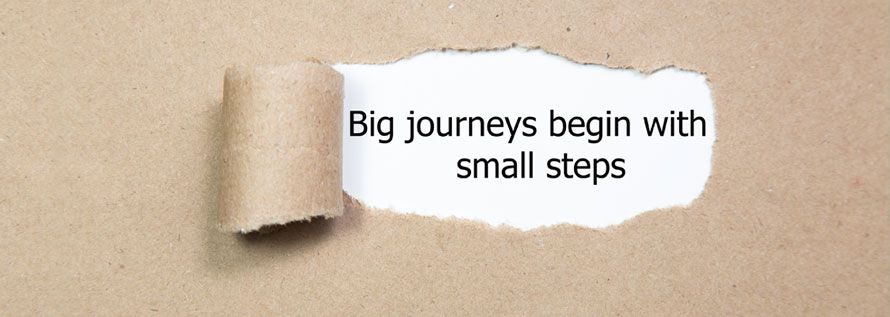 Formally adopt core principles for data and information management and incorporate them into governance policies, standards, and processes.
Develop and adopt a data governance charter and governance roles and responsibilities for ARDOT’s Data Governance Committee.
Institutionalize data governance roles and responsibilities by incorporating them into staff job descriptions and job performance review criteria.
Develop and adopt a Data Governance Playbook that documents the State’s policies, standards, roles, and responsibilities for managing data programs under the authority of the Data Governance Program.
Develop data dictionary and business rules for interpreting ARDOT’s data systems.
Develop a Data Catalog that identifies ARDOT’s data systems, system stewards, data elements and attributes, data linkages, data access policies, and system documentation.
Train staff on data policies, procedures, processes, and tools for safety and mobility data analysis and reporting.
Train external stakeholders such as MPOs and local agencies on accessing and using safety and mobility data and tools as appropriate.
    Require training of new staff receiving access to data.  Create  online training that can be delivered on-demand.  Require testing of concepts and certification of staff upon completion.
Track progress in implementing the improvements identified in the Safety and Mobility DBP.
Establish and assess performance metrics to monitor success.  
Report on progress to the Data Governance Committee and senior management.
Improve data sharing, coordination, and knowledge transfer of safety and    mobility data by implementing institutional improvements related to transmission, sharing and exchange of data, cost management solutions, and knowledge management as identified in improvement plan.
IMPLEMENTING DATA GOVERNANCE
PROPOSED DATA GOVERNANCE MODEL
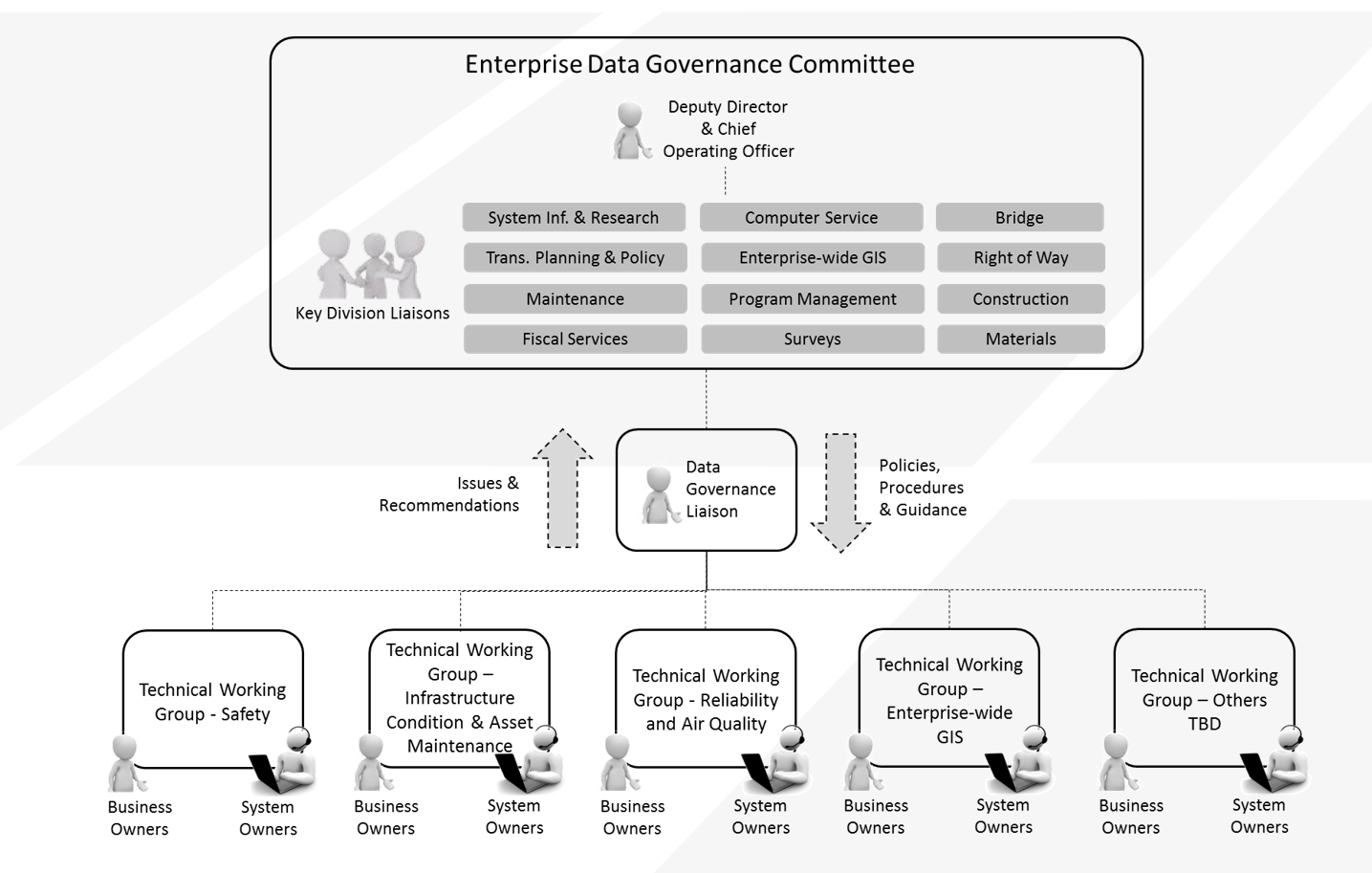 NOW AVAILABLE
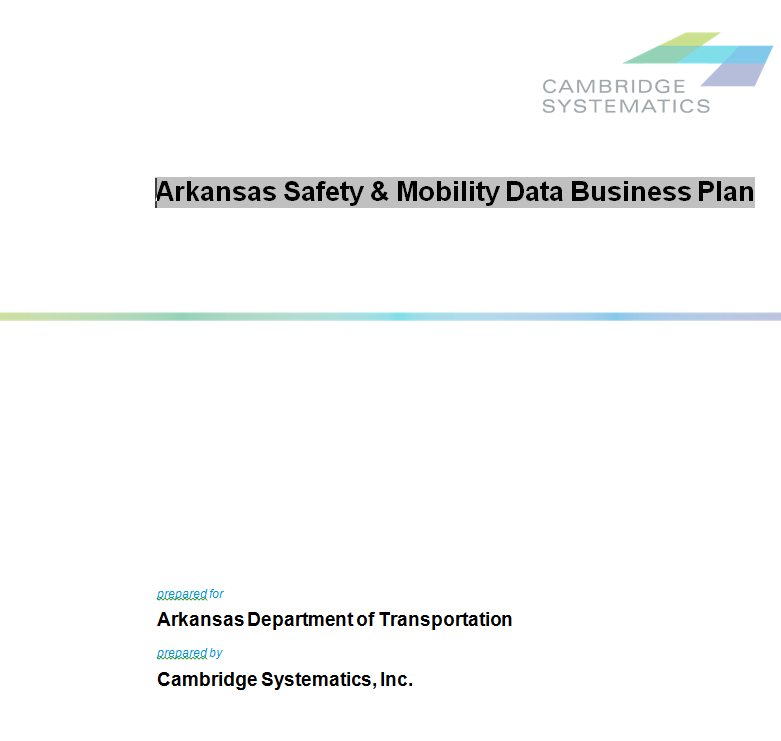 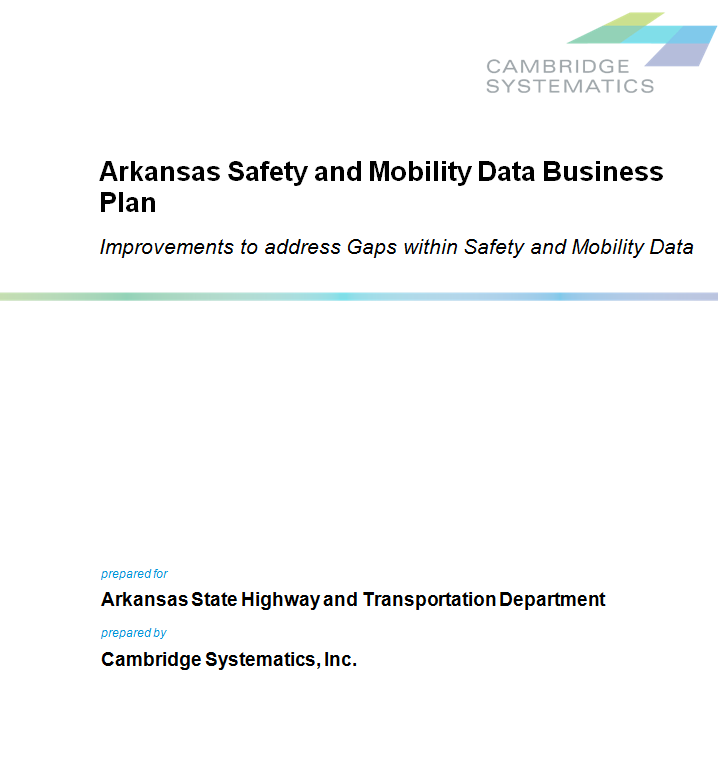 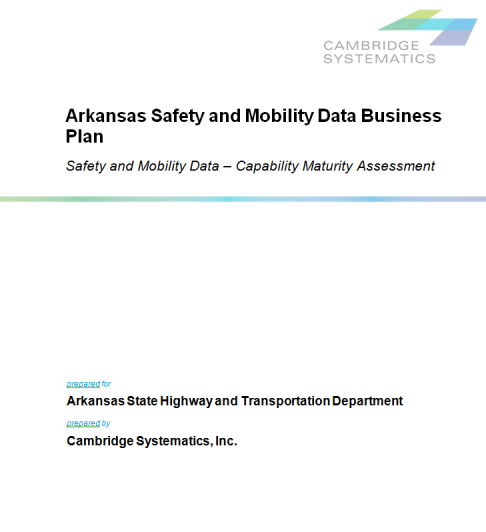 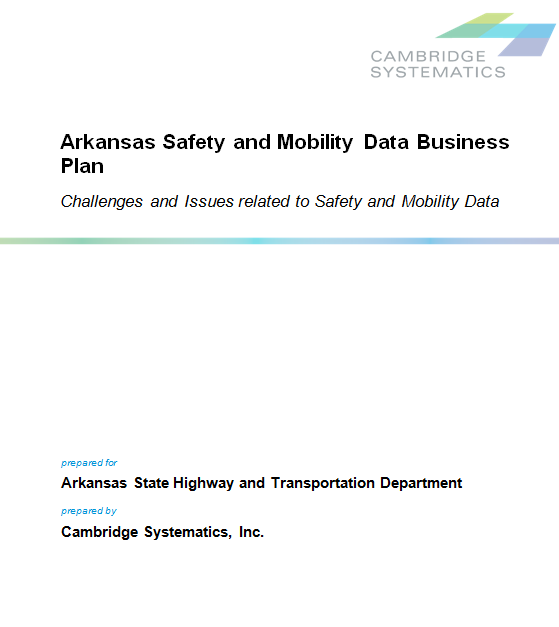 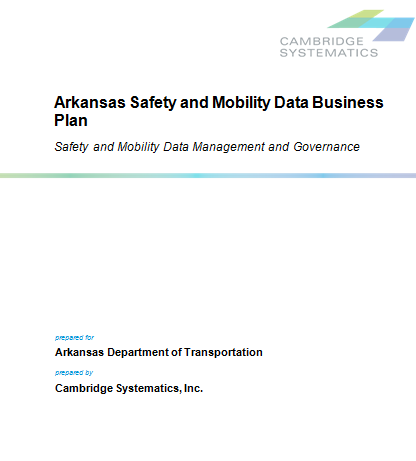 THANK YOU